Fenomén „teacher moonlighting” a role soukromého doučování
Vít Šťastný, Martin Chvál, Eliška Walterová
vit.stastny@pedf.cuni.cz, martin.chval@pedf.cuni.cz, eliska.walterova@pedf.cuni.cz
Ústav výzkumu a rozvoje vzdělávání
Pedagogická fakulta, Karlova univerzita
ČAPV 2020, Ostrava,14.-16. září 2020
Výzkum byl podpořen Grantovou agenturou České republiky v rámci grantu Souvislosti mezi školním a stínovým vzděláváním: případ českých nižších sekundárních škol (reg. č. 18-00939S).
Úvodní ukázka z filmu (1,5 minuty)
https://www.youtube.com/watch?v=F2ADBP5esDk
Fenomén (teacher) „moonlighting“
Moonlighting…
…neboli když se učitelé zapojují do dalších výdělečných aktivit nad rámec svého úvazku 
Studie teacher moonlighting i ve světě jsou vzácné, u nás dosud neexistující
Campion, Caza, Moss (2020) => systematická review tématu => ze 184 studií publikovaných od r. 1960 pouze 7 (tj. 2,2 %) z oblasti pedagogiky (education)
Další práce nad rámec hlavního zaměstnání přináší pozitiva i negativa, záleží také na charakteru práce
Soukromé doučování a učitelé
Poskytování soukromého doučování jako „moonlighting“ aktivita
V zahraniční literatuře zejména kvalitativní práce (etické problémy, konflikty identit)
Šťastný (2016) – cca poskytovateli cca poloviny soukromých hodin byli učitelé škol
Možné motivace:
Zdroj příjmů
Poslání
Seberozvoj
Další
Výzkumné otázky
Jaký podíl učitelů na nižším sekundárním stupni vzdělávání si přivydělává nad rámec svého zaměstnání ve škole? Kolik z nich si přivydělává poskytováním soukromého doučování?
Do jaké míry ovlivňují vybrané faktory zapojení učitelů do dalších výdělečných aktivit a poskytování soukromého doučování učiteli?
Metoda
Design, metody, data
Školy
Sběr dat
Metody
Respondenti
Návratnost
Online dotazníkové šetření (LimeSurvey), kterému předchází osobní návštěvy ve školách
Listopad 2018-červen 2019
494 učitelů
63 % na úrovni škol
76 % na úrovni učitelů
Náhodný stratifikovaný výběr
32 základních škol
11 víceletých gymnázií
Prediktory specifické pro poskytování SD
Vyučovaný předmět
Postoje k soukromému doučování
Spokojenost s platem učitelů
Závislé proměnné
Koncepční rámec
Další výdělečné aktivity (moonlighting)
Obecné prediktory „moonlightingu“ 
Rodinná situace (finančí zátěž)
Pohlaví
Věk (pracovní zkušenosti)
Výše úvazku
Poskytování soukromého doučování
Operacionalizace proměnných
Závisle proměnné:
Moonlighting (libovolný přivýdělek): Vykonáváte nebo jste vykonával/a v posledních 12 měsících kromě zaměstnání na této škole ještě jiné výdělečné pracovní aktivity (např. výuka pro jinou školu, práce na živnostenský list, dohodu o provedení práce, dohodu o pracovní činnosti apod.) N (ANO) = 180 (36 %)
Tutoring (soukromé doučování): Pracuji jako učitel/ka dětí (mladších 18 let) pro soukromou vzdělávací agenturu + Poskytuji soukromé hodiny žákům (mladším 18 let) = 26 + 11 + 1 (identifikace z kategorie „ostatní“) = 38 (8 %)
Operacionalizace proměnných
Nezávisle proměnné:
Vyučovaný předmět: Matematika (24 %), český jazyk (22 %) nebo angličtina (20 %) = (60 %)
Postoj k soukromému doučování: (alfa = 0,61), průměr (s.o.) 2,54 (0,47)
Žákům, kteří ve škole nezvládají učivo, by měli rodiče zaplatit soukromé doučování.
Je dobře, když žák využije soukromé doučování, aby si doplnil či procvičil učivo, které nezvládnul v hodinách ve škole.
Pokud žák v mých hodinách vyniká a je „napřed“, měl by využít soukromé hodiny či kurzy, kde by se naučil něco nad rámec mé výuky.
Pokud má žák v mých hodinách ve škole horší studijní výsledky, je nejvhodnějším řešením tohoto problému soukromé placené doučování, kde si učivo doplní.
Spokojenost s učitelskými platy: (alfa = 0,74), průměr (s.o.) 2,24 (0,54)
Jsem spokojen/a s finančním ohodnocením své práce v této škole.
Platy učitelů jsou v České republice nedostatečné. (ot.)
Platy učitelů jsou tak nízké, že si učitelé často musejí přivydělávat. (ot.)
Se svojí celkovou finanční situací jsem spokojen/a.
Operacionalizace proměnných
Nezávisle proměnné:
Pohlaví: muž (1) 22 %
Plný pracovní úvazek ve škole: 83 %
Délka praxe: pořadová škála s rovnoměrným rozdělením od „do 2 let“ (1) do „více než 30 let“ (8): průměr (s.o.) 16 (11), škála 4,48 (2,20)
Index rodinné finanční zátěže: (počet osob v domácnosti - počet osob výdělečně činných) - počet osob výdělečně činných): průměr (s.o.) -0,78 (1,31)
Výsledky
Chí-kvadrát test
T-test
Logistická regrese (N = 420)
Diskuze a závěr
Rozšíření moonlightingu/soukromé výuky
s 1/3 přivydělávajících si učitelů jde o poměrně rozšířený fenomén
8 % učitelů soukromá výuka žáků (do 18 let)=> důležitý, ale nikoli dominantní způsob přivýdělku učitelů, jde o „subject-specific“ aktivitu
Platy učitelů a další prediktory
Moonlighting souvisí s osobní i rodinnou situací a potřebou přivýdělku => důležitá role platů učitelů a potřeby jejich zvyšování
Méně zásadní je rodinná situace a potřeba přivýdělku pro poskytování SD => důležitou roli zde hrají pravděpodobně jiné faktory
Co dále?
Blíže zkoumat intenzitu, formy a další charakteristiky moonlightingu/soukromé výuky
Zaměřit se na dopady zapojení učitelů do těchto aktivit & vysvětlení jejich motivace
Děkujeme za pozornost
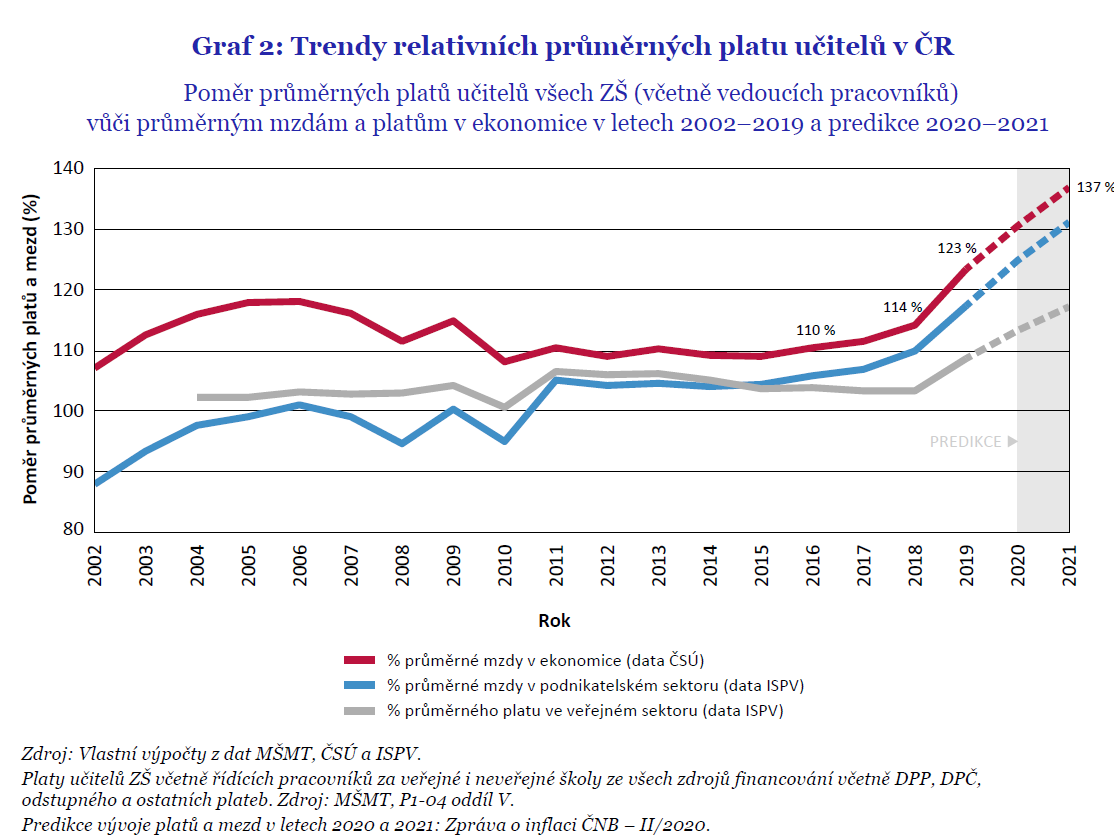